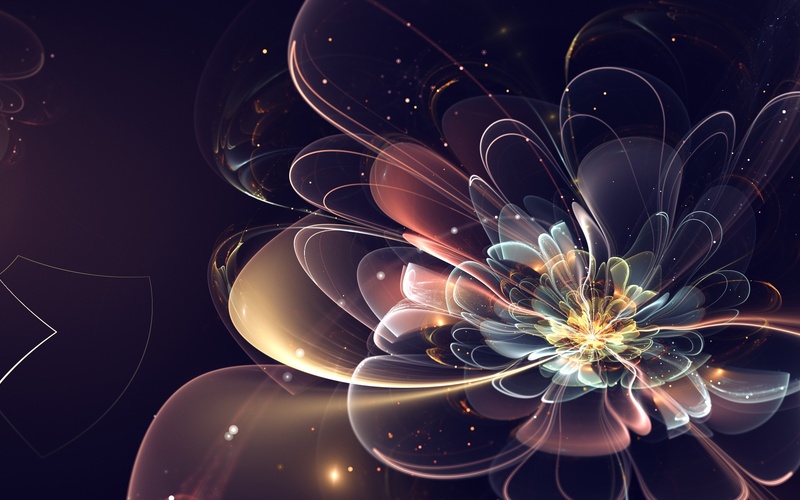 MAINE
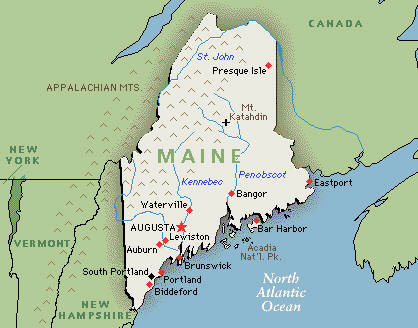 Augusta, Maine
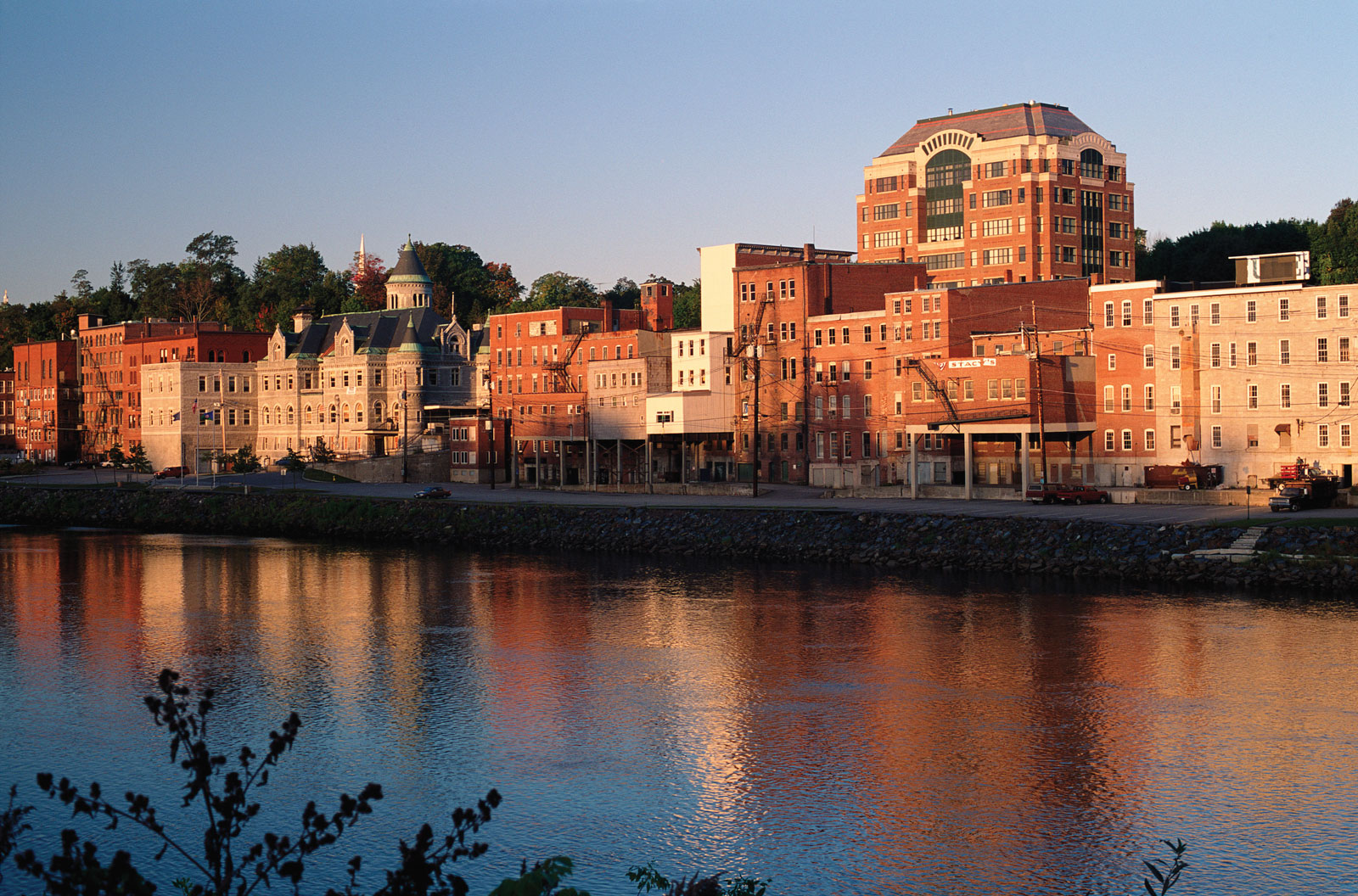 The flag of the state of Maine features the state coat of arms on a blue field. In the center of the shield, a moose rests under a tall pine tree. A farmer and seaman represent the traditional reliance on agriculture and the sea by the state. The North Star represents the state motto: Dirigo ("I Lead").
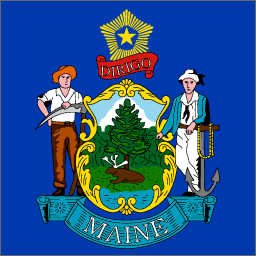 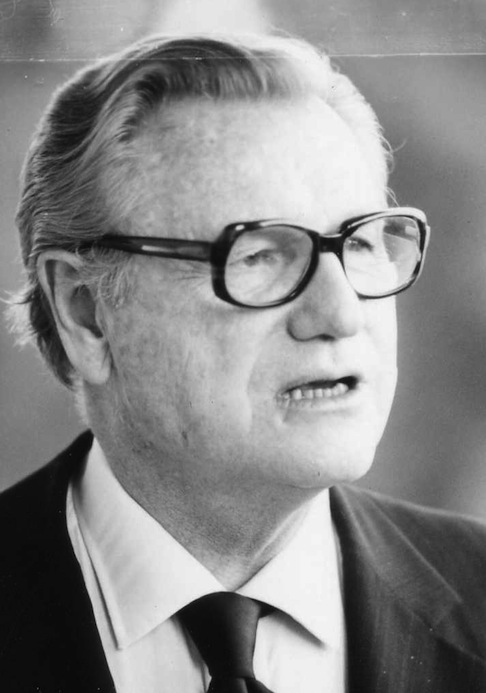 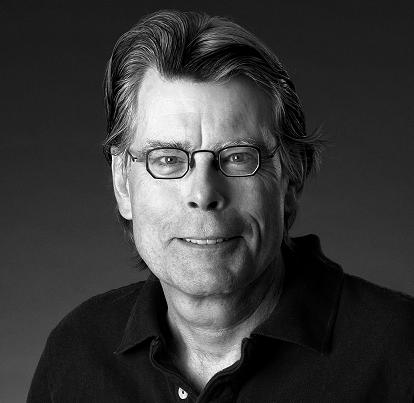 Acadia National Park
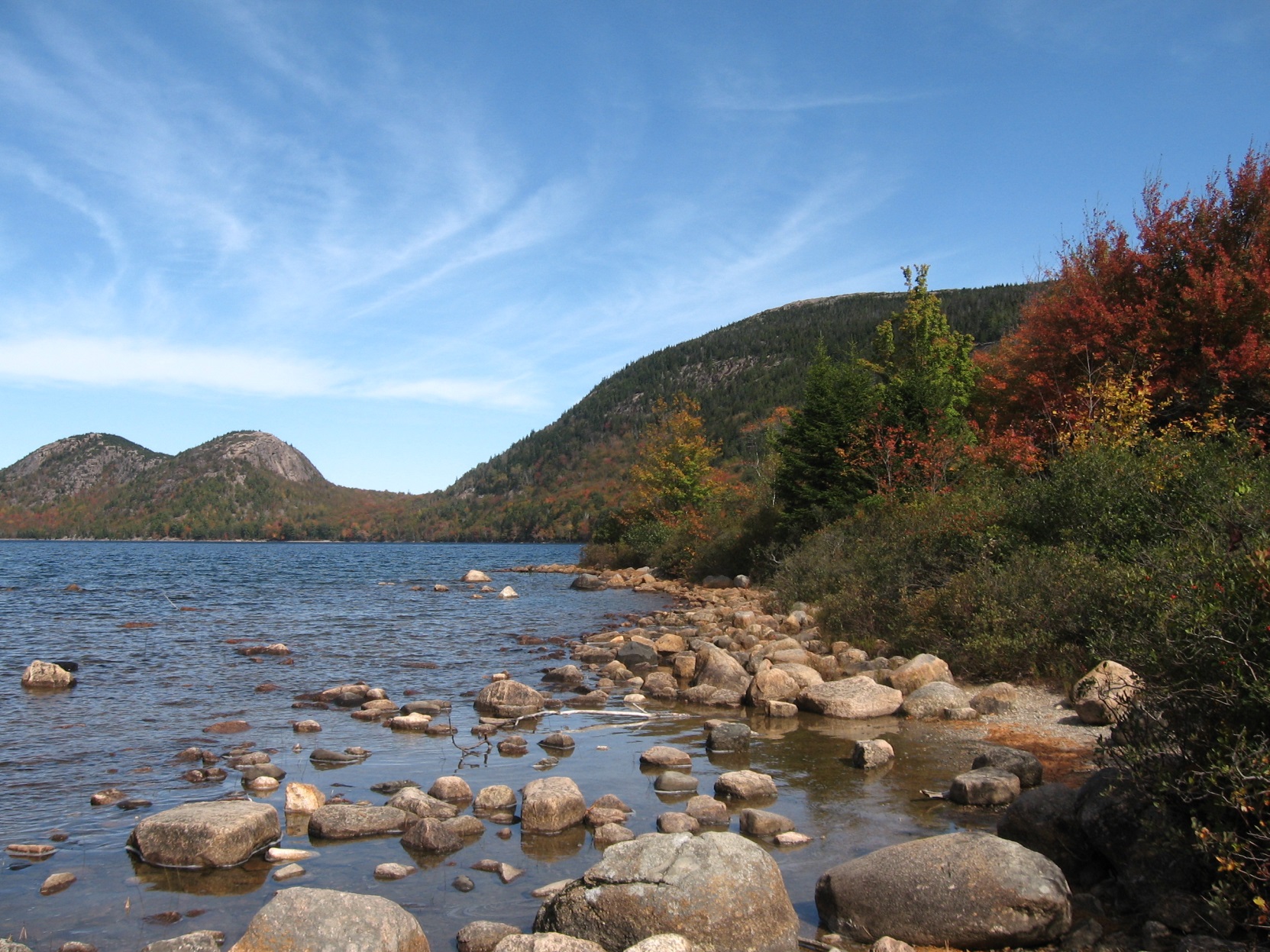 Fort Knox
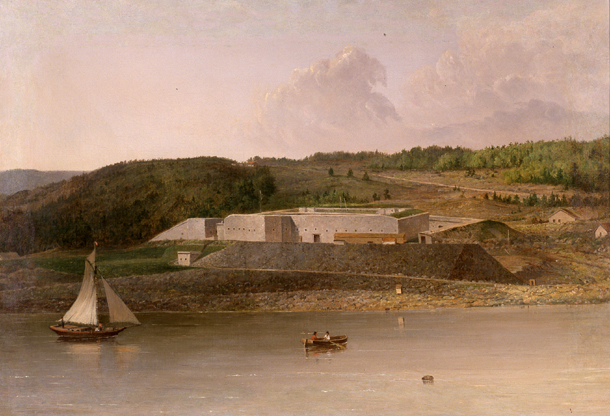